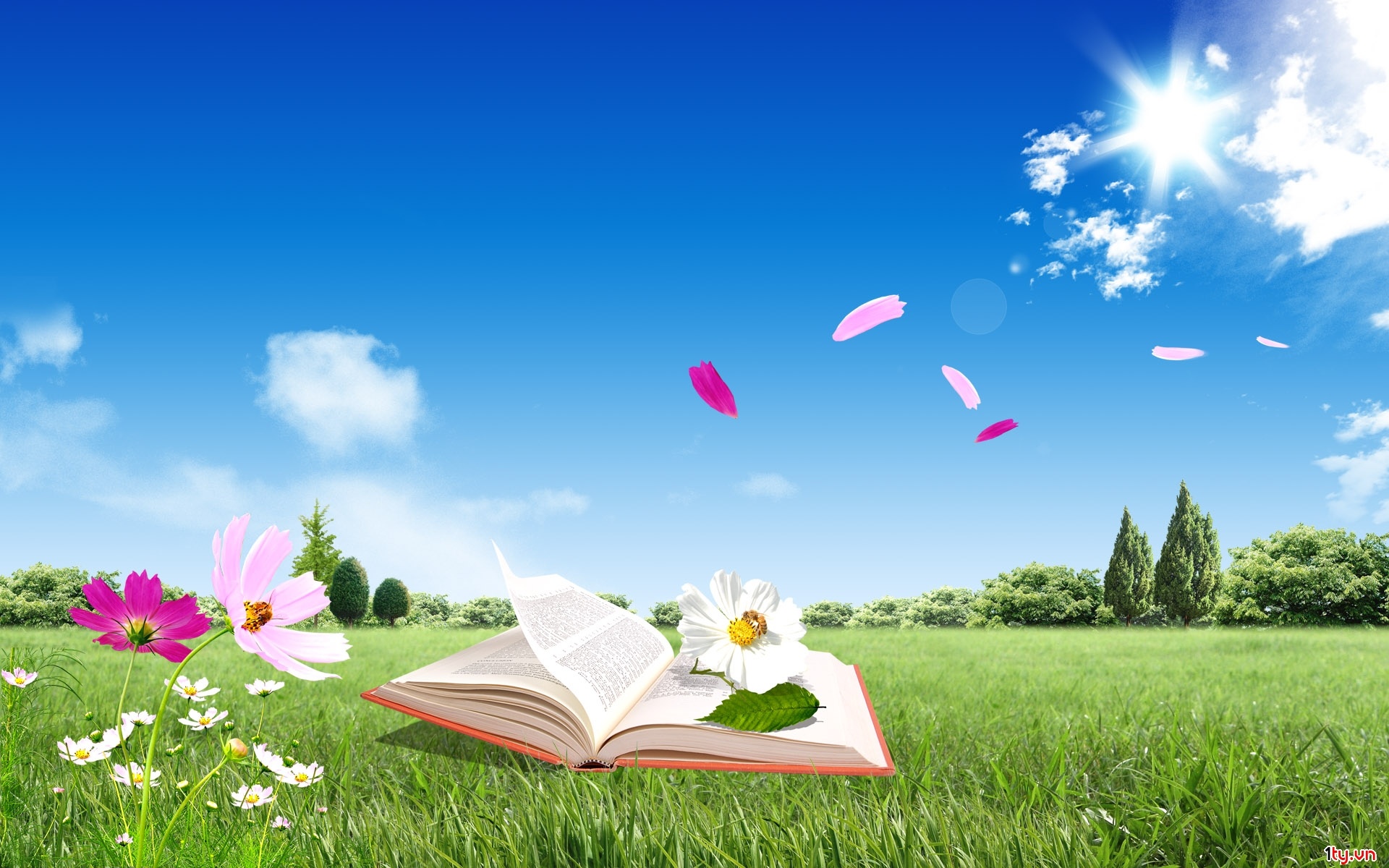 BÀI 11: VẬN CHUYỂN CÁC CHẤT QUA MÀNG SINH CHẤT
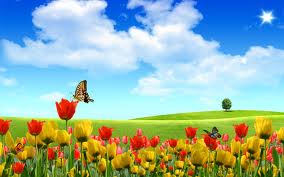 NỘI DUNG
I. VẬN CHUYỂN THỤ ĐỘNG
II. VẬN CHUYỂN CHỦ ĐỘNG
III. NHẬP BÀO VÀ XUẤT BÀO
I. VẬN CHUYỂN THỤ ĐỘNG
1. Khái niệm
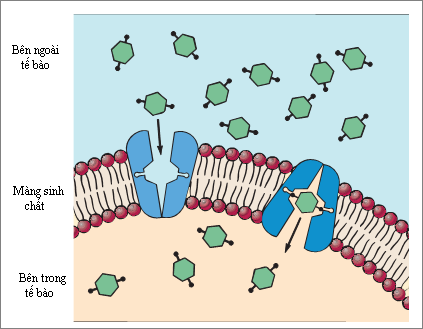 Em có nhận xét gì về nồng độ ở bên trong và bên ngoài tế bào ?
Các chất được vận chuyển như thế nào ?
I. VẬN CHUYỂN THỤ ĐỘNG
1. Khái niệm
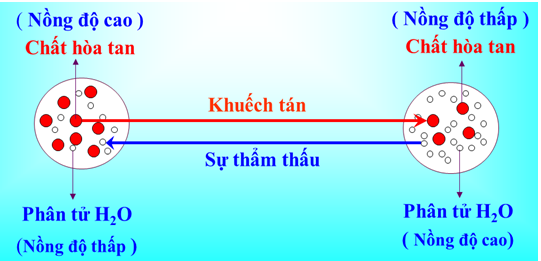 Nguyên lí của khuếch tán là gì ?
Vận chuyển thụ động là gì ?
I. VẬN CHUYỂN THỤ ĐỘNG
2. Các kiểu vận chuyển thụ động
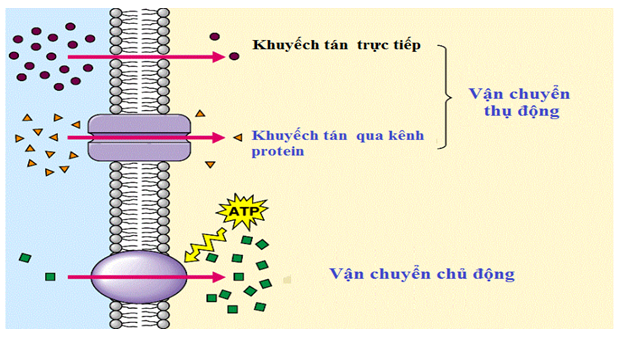 Các chất được vận chuyển bằng cách nào ?
I. VẬN CHUYỂN THỤ ĐỘNG
3: Các yếu tố ảnh hưởng đến tốc độ khuếch tán
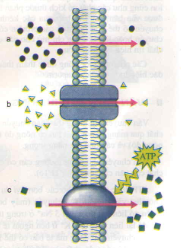 Em có nhận xét gì về nồng độ các chất?
II. VẬN CHUYỂN CHỦ ĐỘNG
1. Khái niệm
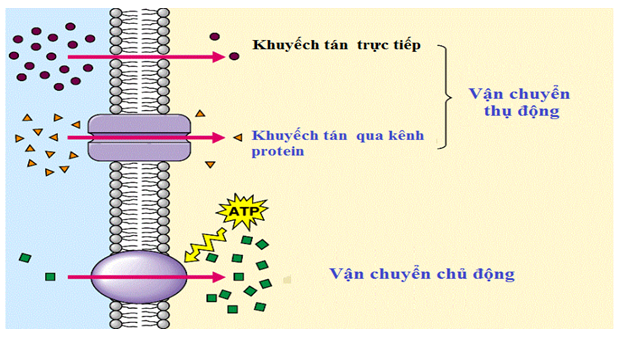 Vận chuyển chủ động có những đặc điểm gì ?
II. VẬN CHUYỂN CHỦ ĐỘNG
2. Cơ chế
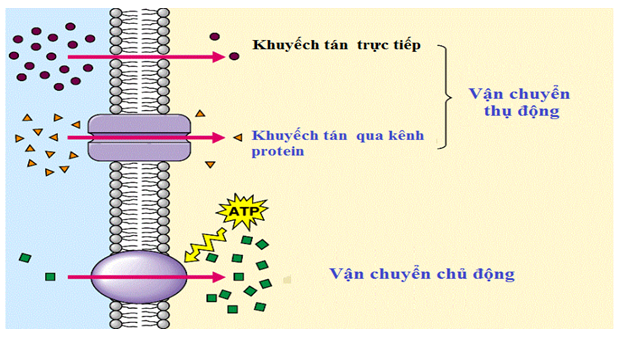 Vận chuyển chủ động tiến hành theo cơ chế nào ?
III. NHẬP BÀO VÀ XUẤT BÀO
1. Nhập bào
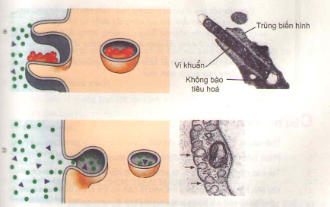 Nhập bào là gì ?
III. NHẬP BÀO VÀ XUẤT BÀO
2. Xuất bào
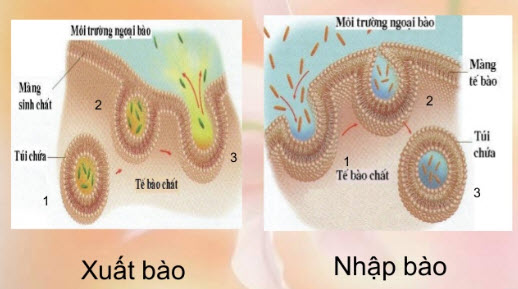 Xuất bào là gì ?